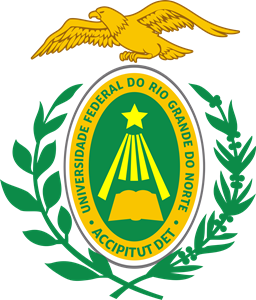 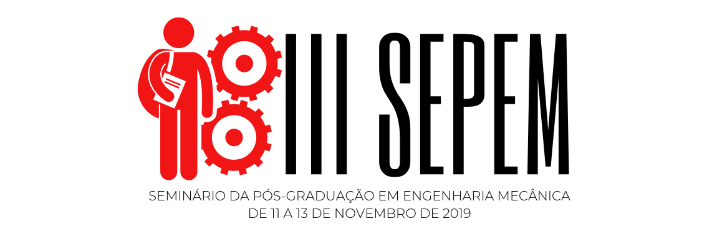 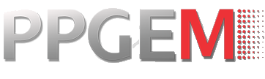 TÍTULO DO TRABALHO TÍTULO DO TRABALHO  TÍTULO DO TRABALHO  TÍTULO DO TRABALHO TÍTULO DO TRABALHO
Primeiro autor1,3, Segundo autor2,3
­1Estudante de pós-graduação em Engenharia Mecânica, Universidade Federal do Rio Grande do Norte, Natal-RN, Brasil; 2Professor na pós-graduação em Engenharia Mecânica, Universidade Federal do Rio Grande do Norte, Natal-RN, Brasil; 3Laboratório XXXX, Departamento de Engenharia Mecânica, UFRN, Natal-RN, Brasil
SUMÁRIO
1
INTRODUÇÃO
2
MATERIAIS E MÉTODOS
3
RESULTADOS E DISCUSSÕES
4
CONCLUSÕES
5
REFERÊNCIAS
6
AGRADECIMENTOS
Realização:
Apoio:
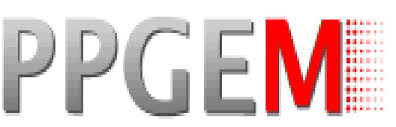 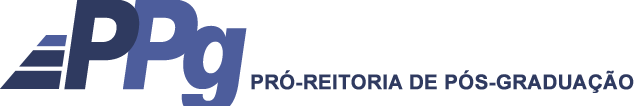 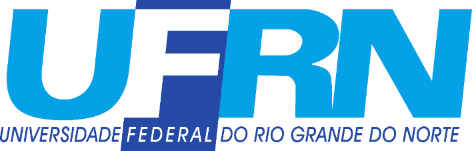